LP 31 : Interféromètre de Michelson. Expérience de Michelson et Morley
Alexandre Koessler
Interféromètre historique de Michelson et Morley (1881-1885)
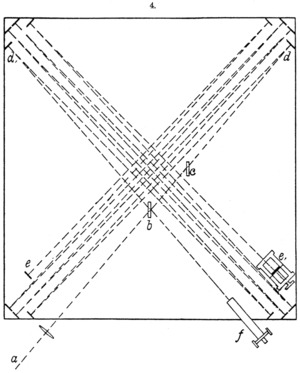 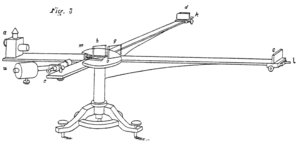 Source : Wikipédia
Schéma de l’interféromètre se déplaçant dans l’éther
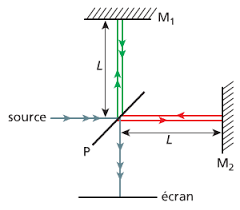 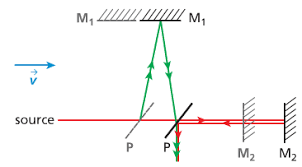 Source : Thierry Chauvet
Schéma de l’interféromètre de Michelson
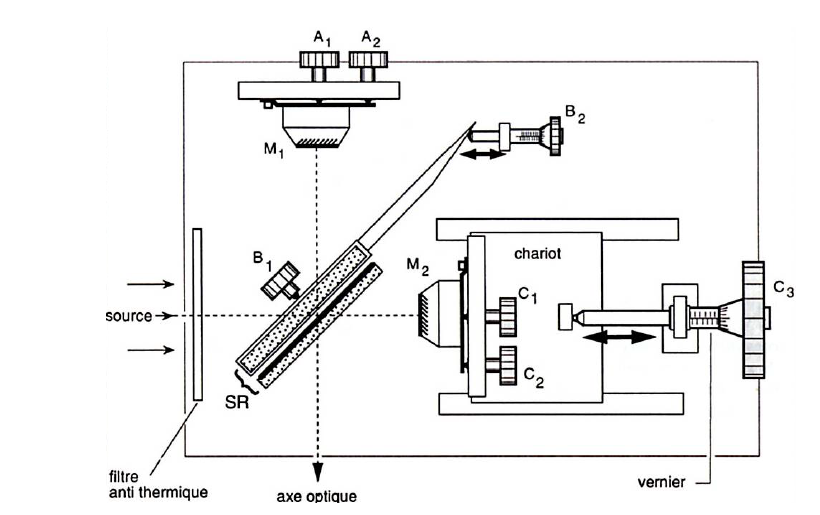 Source : Sextant
Rôle de la compensatrice
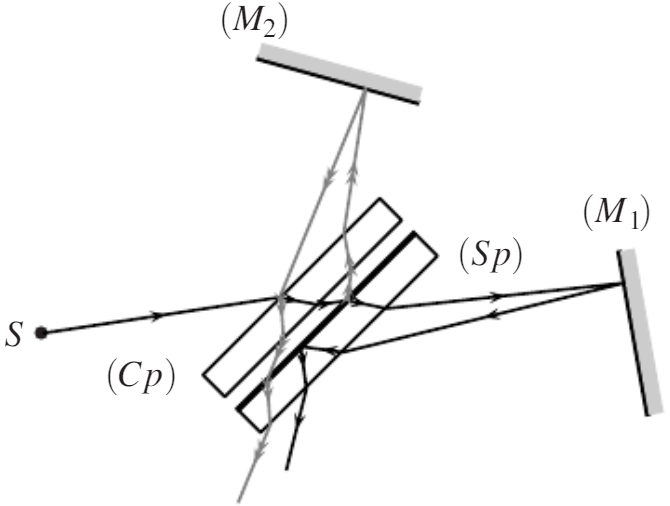 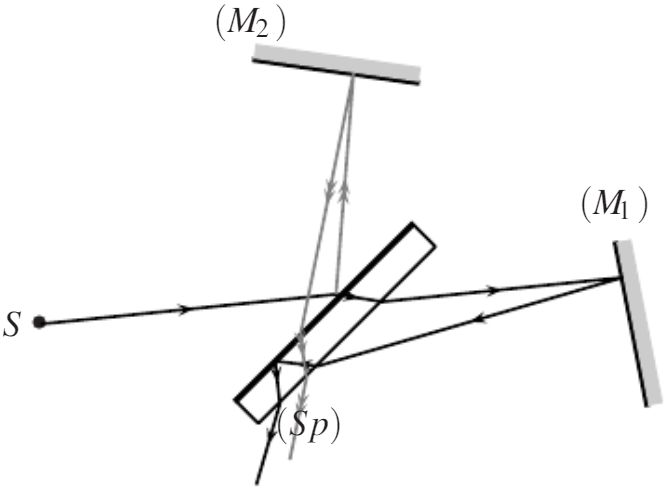 Source : Sextant
Schéma de l’interféromètre en coin d’air
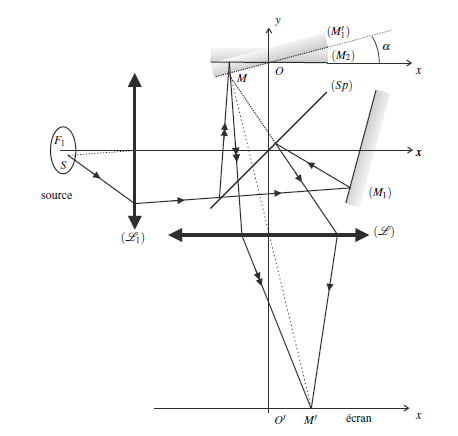 Source : Dunod
Schéma de l’interféromètre en lame d’air
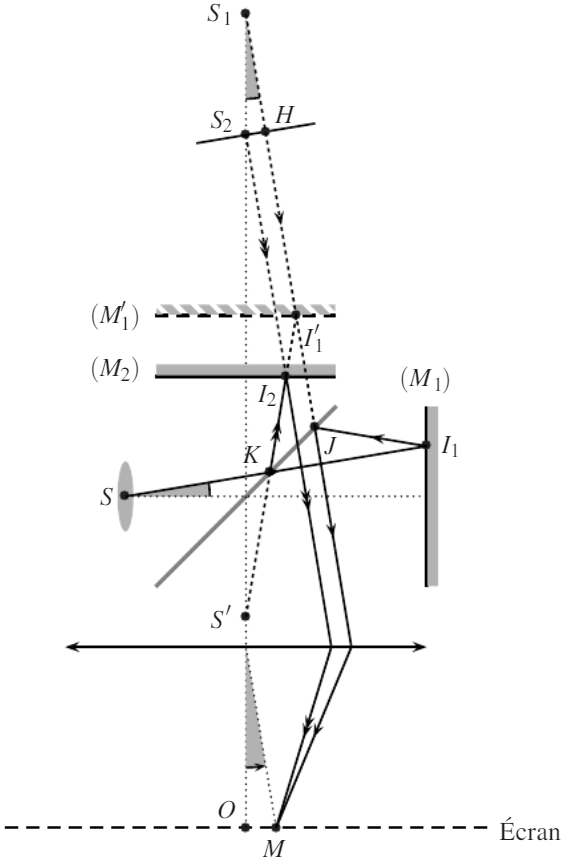 Source : Dunod
Conclusion
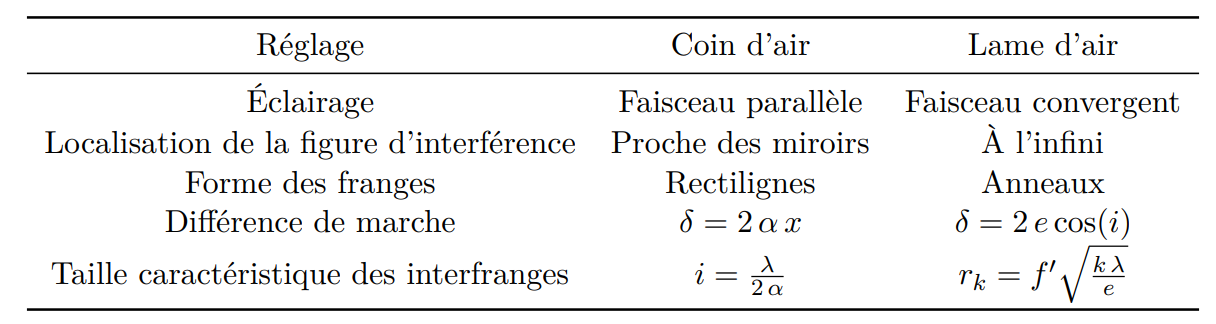